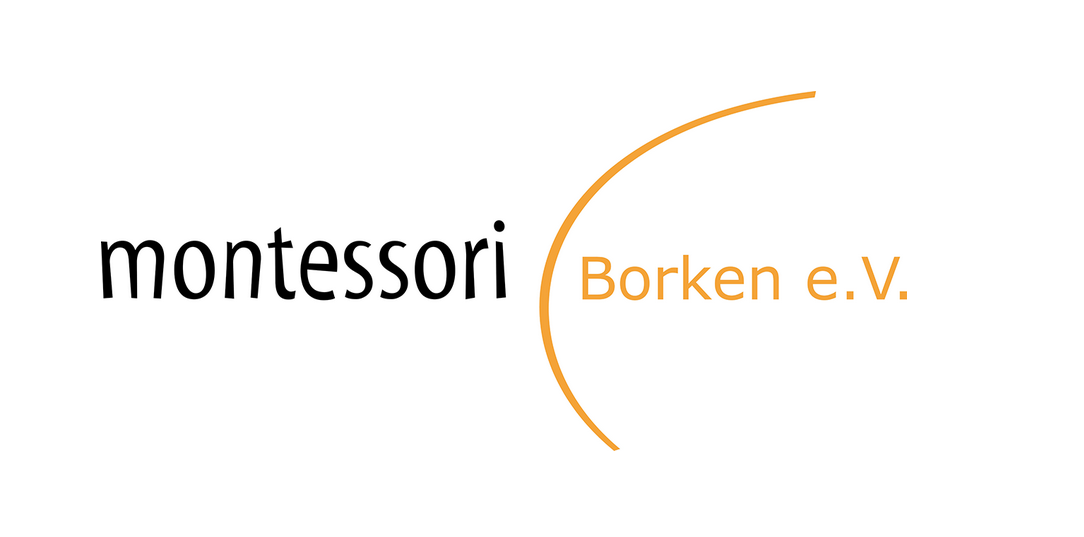 Speiseplan
Kalenderwoche 32  07.08. – 11.008.2023
Montag
Dienstag
Mittwoch
Donnerstag
Freitag
Täglich: Salatbar in der Gesamtschule, Rohkostteller zum Mittagessen im Kinderhaus und in der OGS
Menü I: vegetarisch
Menü I: vegetarisch
Menü I: vegetarisch
Menü I: vegetarisch
Menü I: vegetarisch
Nudeln mit Bärlauchsauce
Gemüse
Kartoffelsuppe
Mit Gemüseeinlage
Baguette
Pizza Margherita
Salat
Hähnchen-geschnetzeltes
Mit Spätzle und Gemüse
Fischstäbchen
Mit Reis und Salat
Menü II
Menü II
Menü II
Menü II
Menü II
Nudeln mit Bärlauchsauce
Gemüse
Kartoffelsuppe
Mit Gemüseeinlage
Baguette
Pizza Salami
Pizza Margherita
Salat
Sojageschnetzeltes
Mit Spätzle und Gemüse
Gemüsestäbchen
Mit Reis und Salat
Dessert
Dessert
Dessert
Dessert
Dessert
Schokoladenpudding
Quarkspeise
Fruchtjoghurt
Obst
Wackelpudding
Vanillesauce
Euer Küchenteam Alex und Maria wünschen Euch einen guten Appetit!